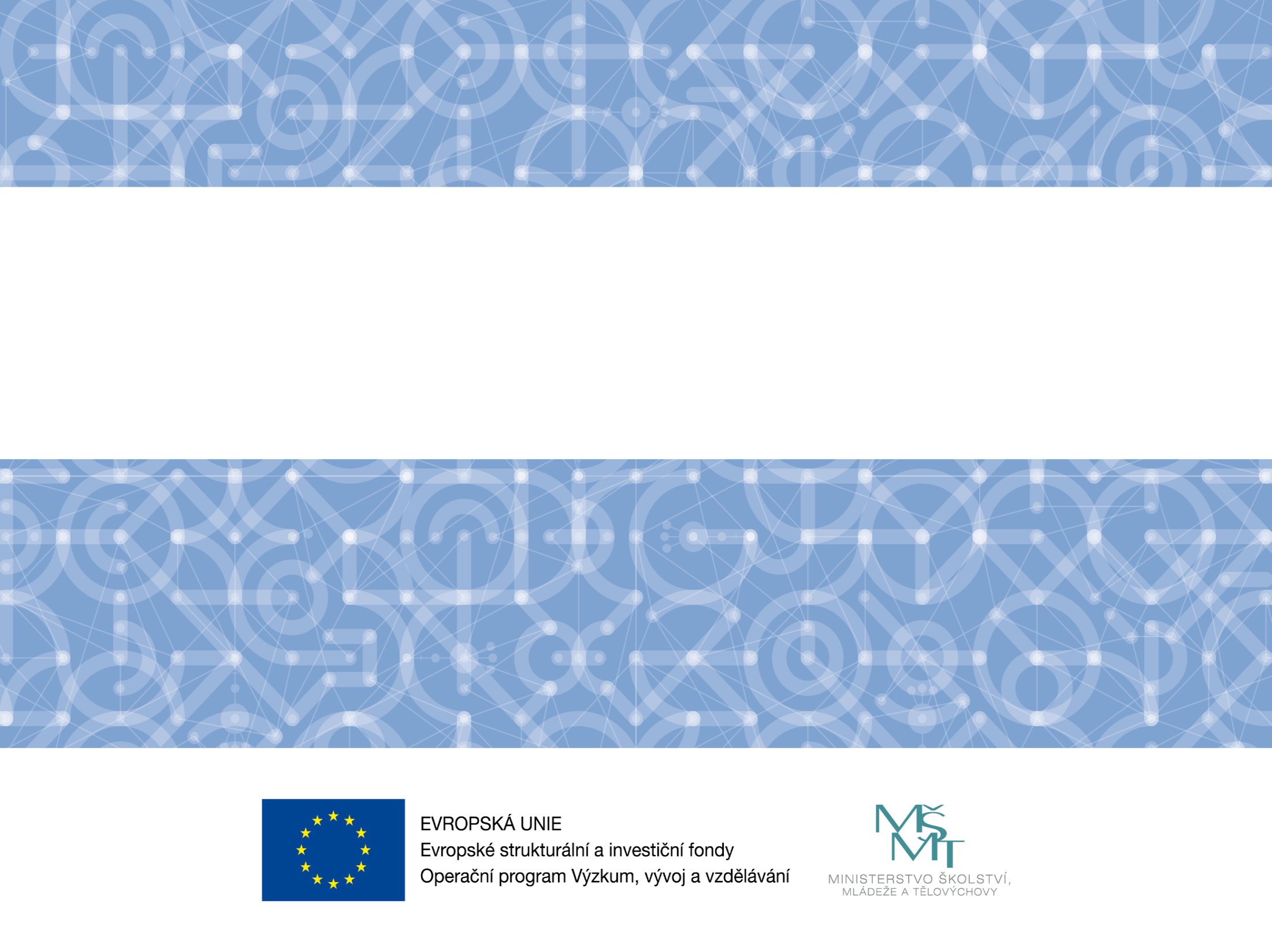 SPOLEČNÉ VZDĚLÁVÁNÍ V KONTEXTU OP VVV
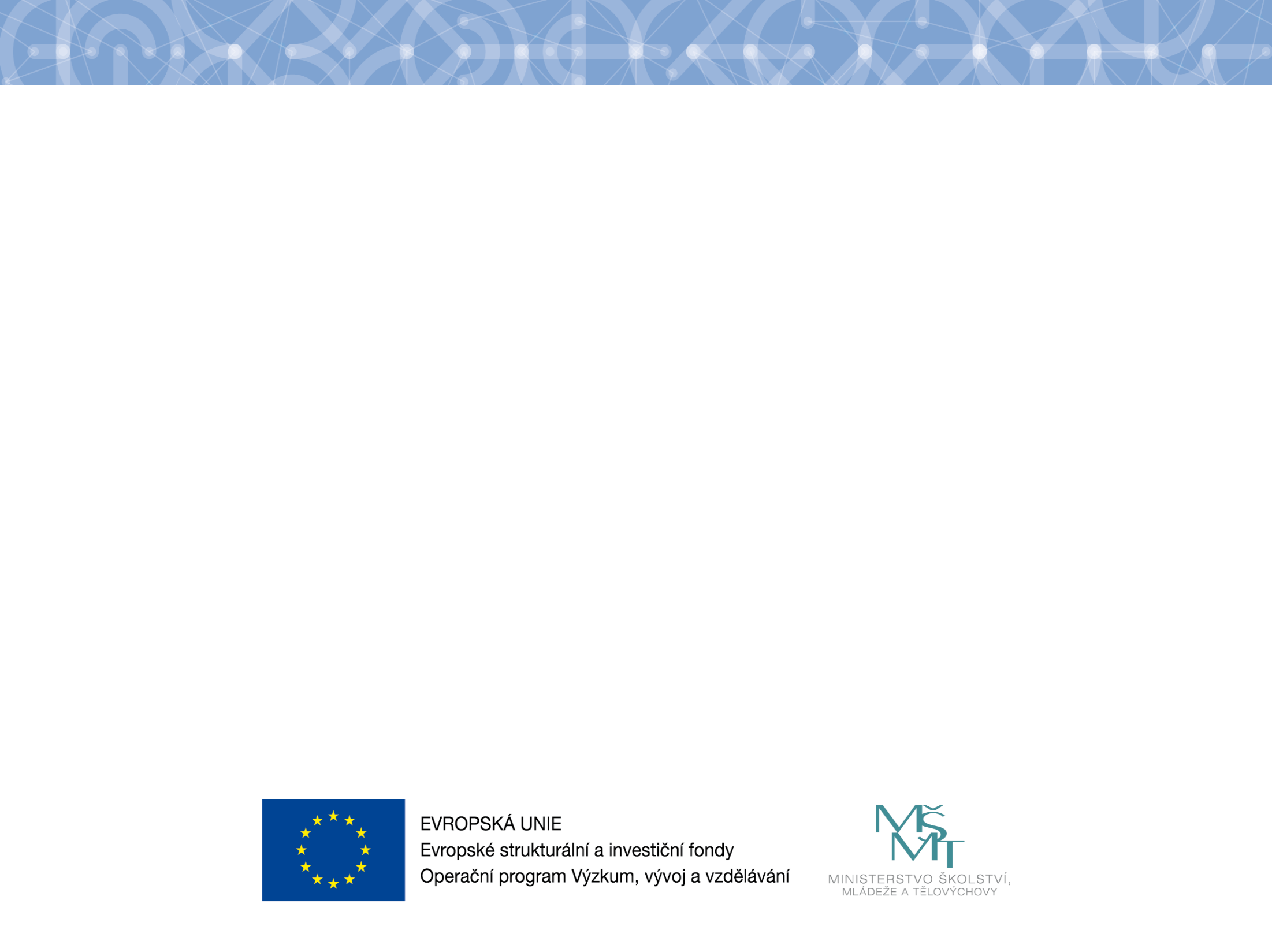 Koordinovaný přístup
Koordinované intervencí ze tří operačních programů

OP VVV, 
Operační program Zaměstnanost
Integrovaný regionální operační program
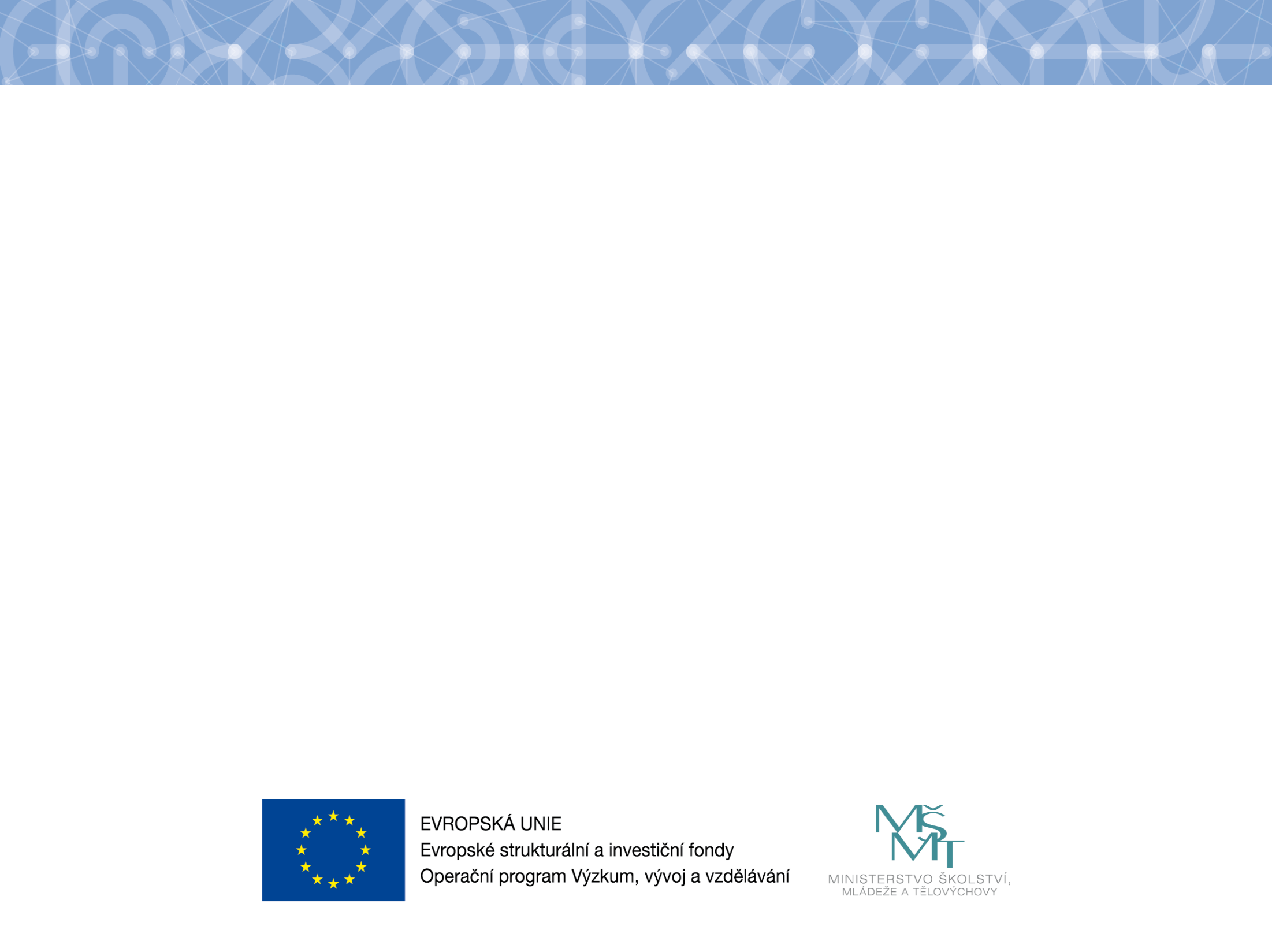 Pojetí inkluzivního vzdělávání v OP VVV
Inkluze je průřezové téma PO 3 – Rovný přístup ke kvalitnímu předškolnímu, primárnímu a sekundárnímu vzdělávání
Smyslem je vytvoření podmínek pro vzdělávání všech dětí, žáků a studentů ve společném integrujícím výchovném prostředí. 
Děti navštěvují místní běžnou školu hlavního vzdělávacího proudu a jsou společně vzdělávány přiměřeně svým zájmům, schopnostem a nadání
Podpora učitelů (včetně budoucích) pro získání kompetencí v proinkluzivním vzdělávání dětí a žáků
Výsledek - organizace, ve kterých se zvýšila kvalita výchovy a vzdělávání a proinkluzivnost
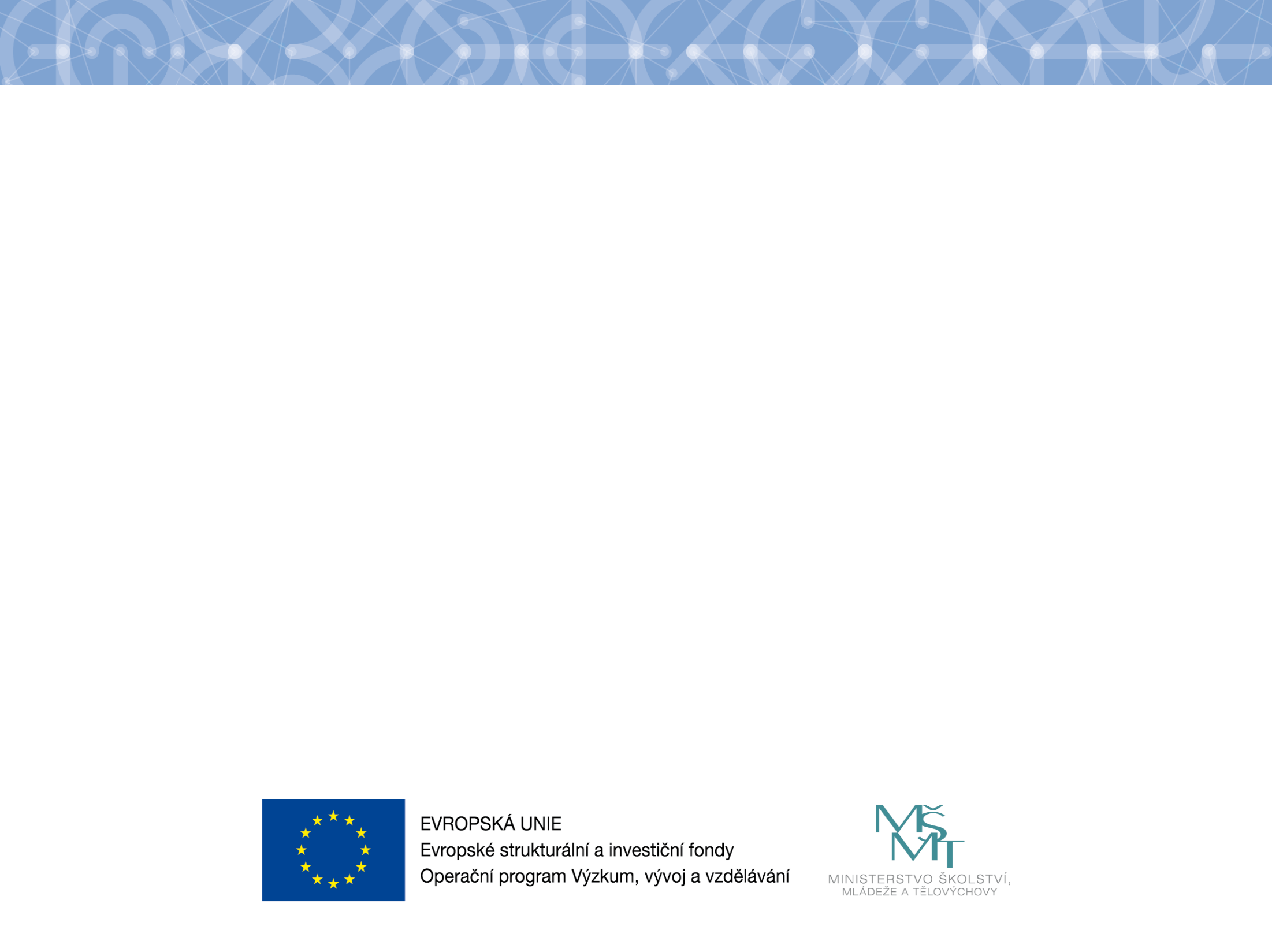 Tematický cíl 10 - 22,4 mld. Kč
Investice do vzdělávání, školení a odborné přípravy k získávání dovednosti a do celoživotního učení
Tematický cíl 9 – 7 mld. Kč
Podpora sociálního začleňování a boj proti chudobě a diskriminaci
Prioritní osa 3:

IP 1: Omezování a prevence předčasného ukončování školní docházky a podpora rovného přístupu ke kvalitním programům předškolního rozvoje, k primárnímu a sekundárnímu vzdělávání, možnostem formálního a neformálního vzdělávání, které umožňuje zpětné začlenění do procesu vzdělávání a odborné přípravy:
SC 1: Zvýšení kvality předškolního vzdělávání včetně usnadnění přechodu dětí na ZŠ;
SC 2: Zlepšení kvality vzdělávání a výsledků žáků v klíčových kompetencích;
SC 3: Rozvoj systému strategického řízení a hodnocení kvality ve vzdělávání;
SC 4: Zkvalitnění přípravy budoucích a začínajících pedagogických pracovníků;
SC 5: Zvýšení kvality vzdělávání a odborné přípravy včetně posílení jejich relevance pro trh práce;

IP 2: Boj proti všem formám diskriminace a prosazování rovných příležitostí:
SC 1: Kvalitní podmínky pro inkluzivní vzdělávání;

IP 3: Socio-ekonomická integrace marginalizovaných skupin, jako jsou Romové:
SC 2: Sociální integrace dětí a žáků včetně začleňování romských dětí do vzdělávání.
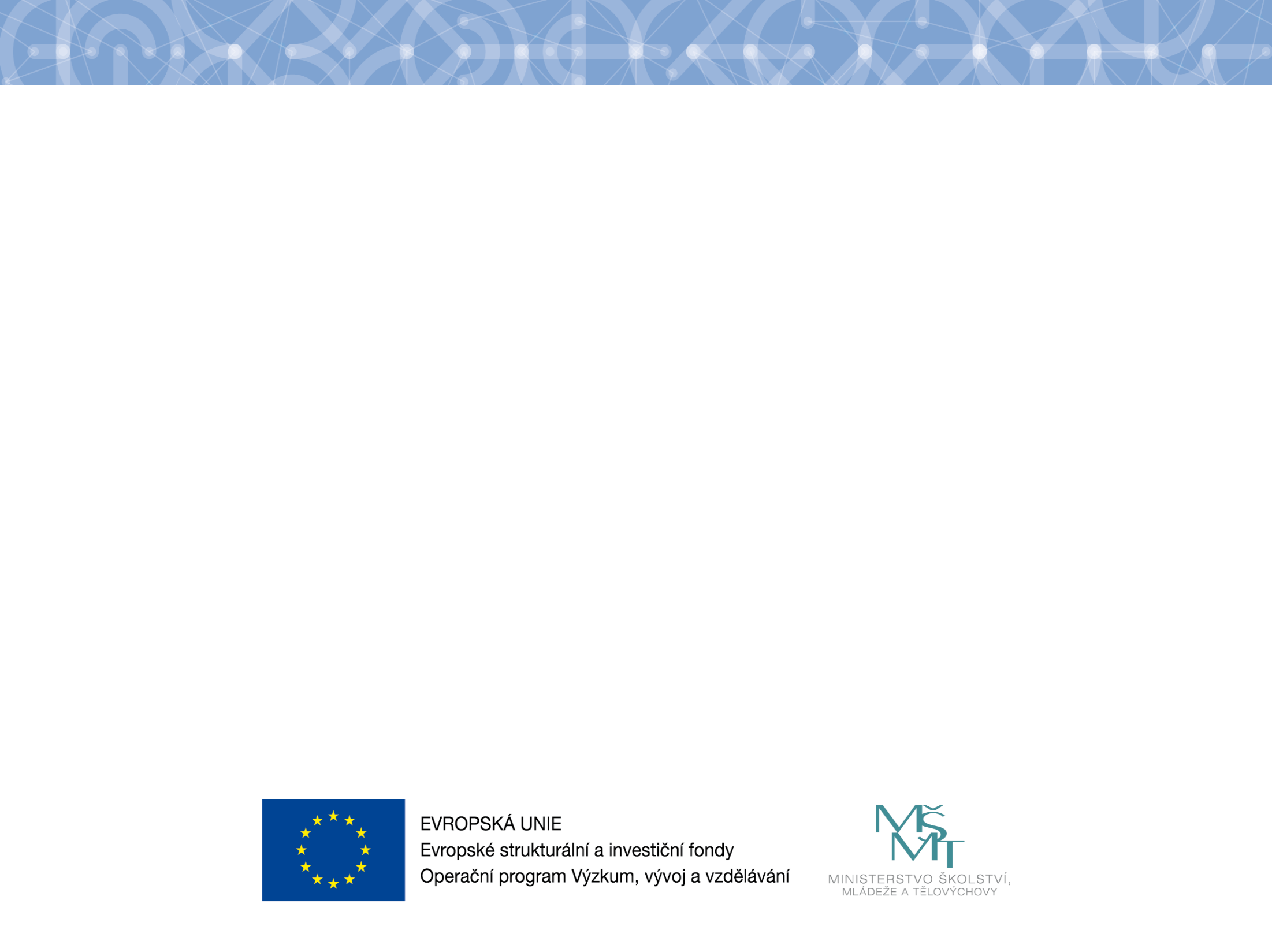 Opatření:
Profesní podpora (mentoring, supervize) pedagogů a systematické vzdělávání pedagogických pracovníků ve stěžejních oblastech;
Rozvoj spolupráce pedagogických a sociálních služeb a rodiny ve vzdělávání;
Zvýšení kvality a efektivnosti systému pedagogicko-psychologického poradenství – spolupráce poradenských zařízení a škol;
Podpora běžných školy (ZŠ, SŠ), školských zařízení a dalších organizací ve vzdělávání -  začleňování dětí a žáků se SVP s důrazem na odstraňování bariér v rozvoji klíčových kompetencí; 
Zavádění vyrovnávacích a podpůrných opatření; 
Zlepšování sociálního klimatu při začleňování žáků se SVP;
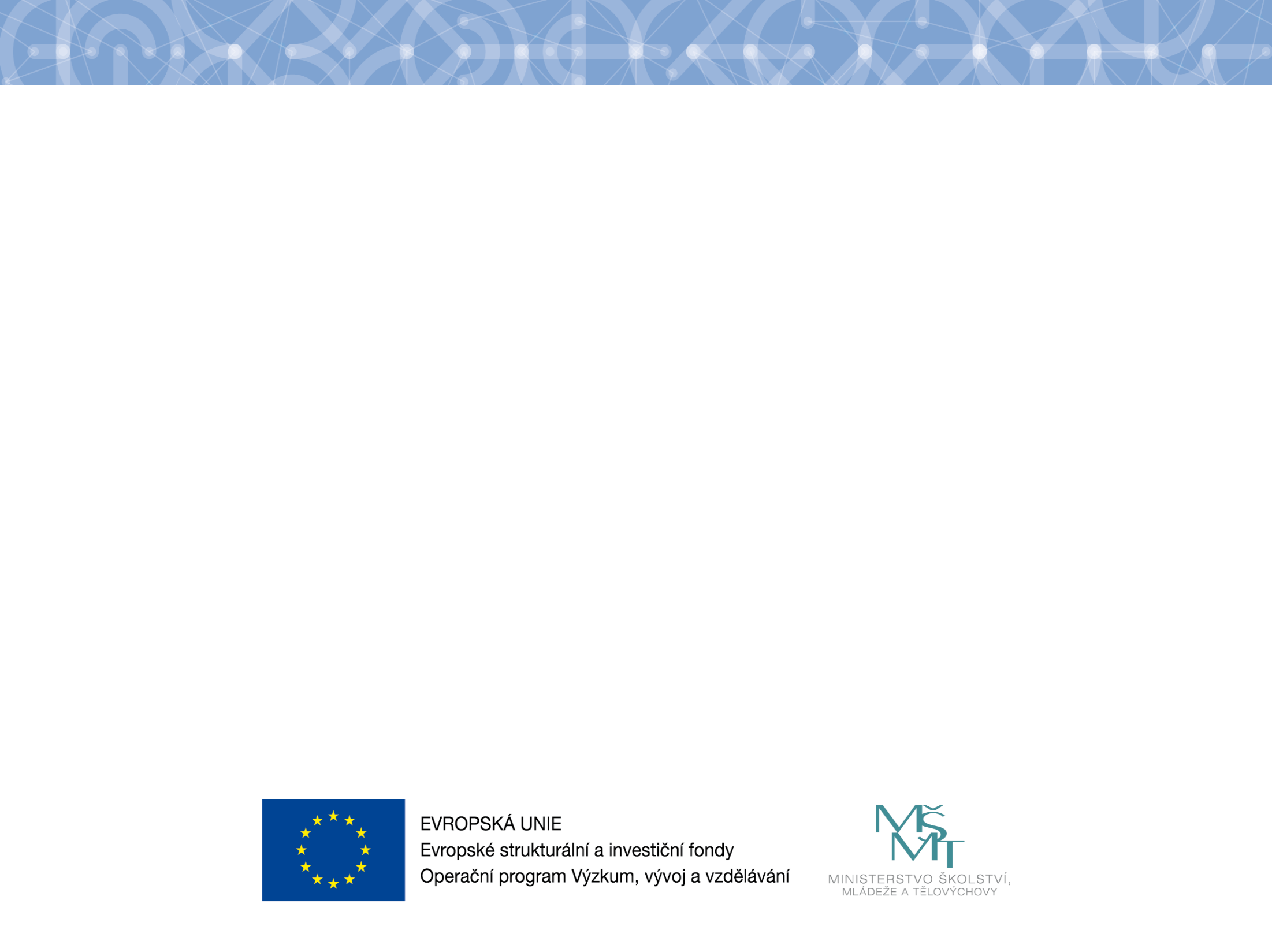 Aktivity vedoucí k začlenění dětí a žáků s potřebou podpůrných opatření do zájmového a neformálního vzdělávání; 
Preventivní a podpůrná opatření u žáků při přechodu ze ZŠ na SŠ, u žáků ohrožených předčasným odchodem ze vzdělávání a jejich podpora při vstupu na trh práce;
Posílení motivace ke vzdělávání.
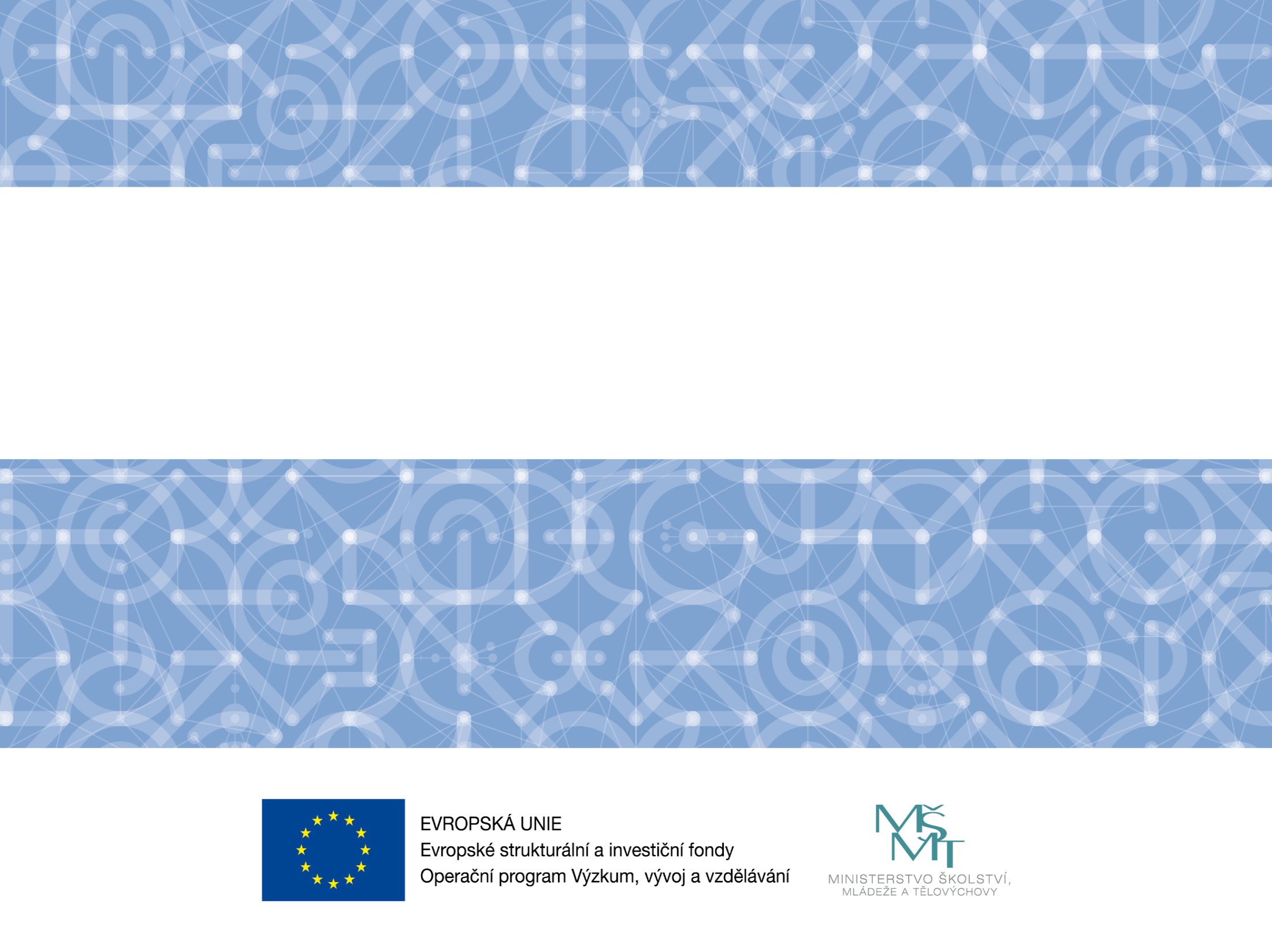 Vyhlášené výzvy
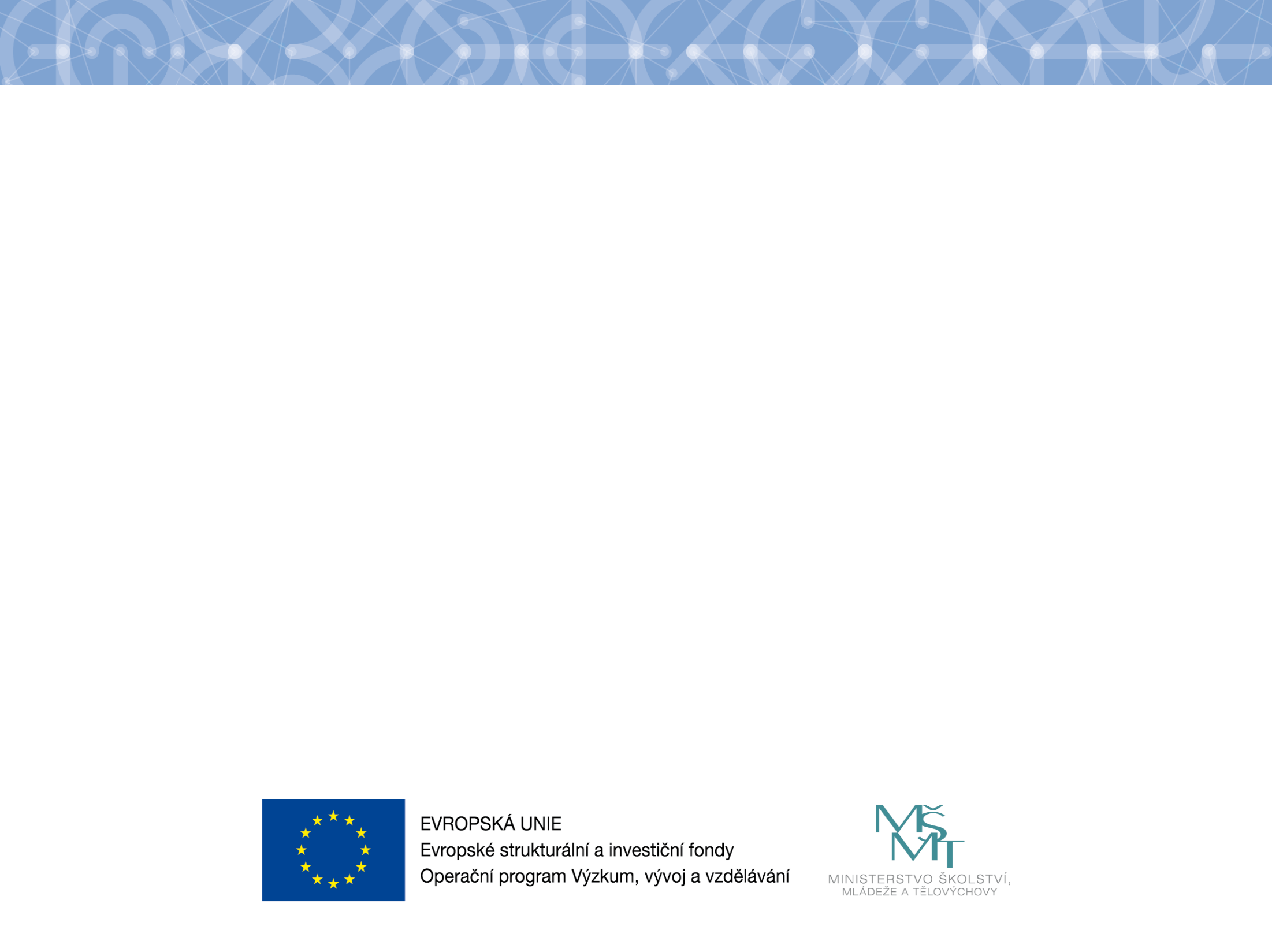 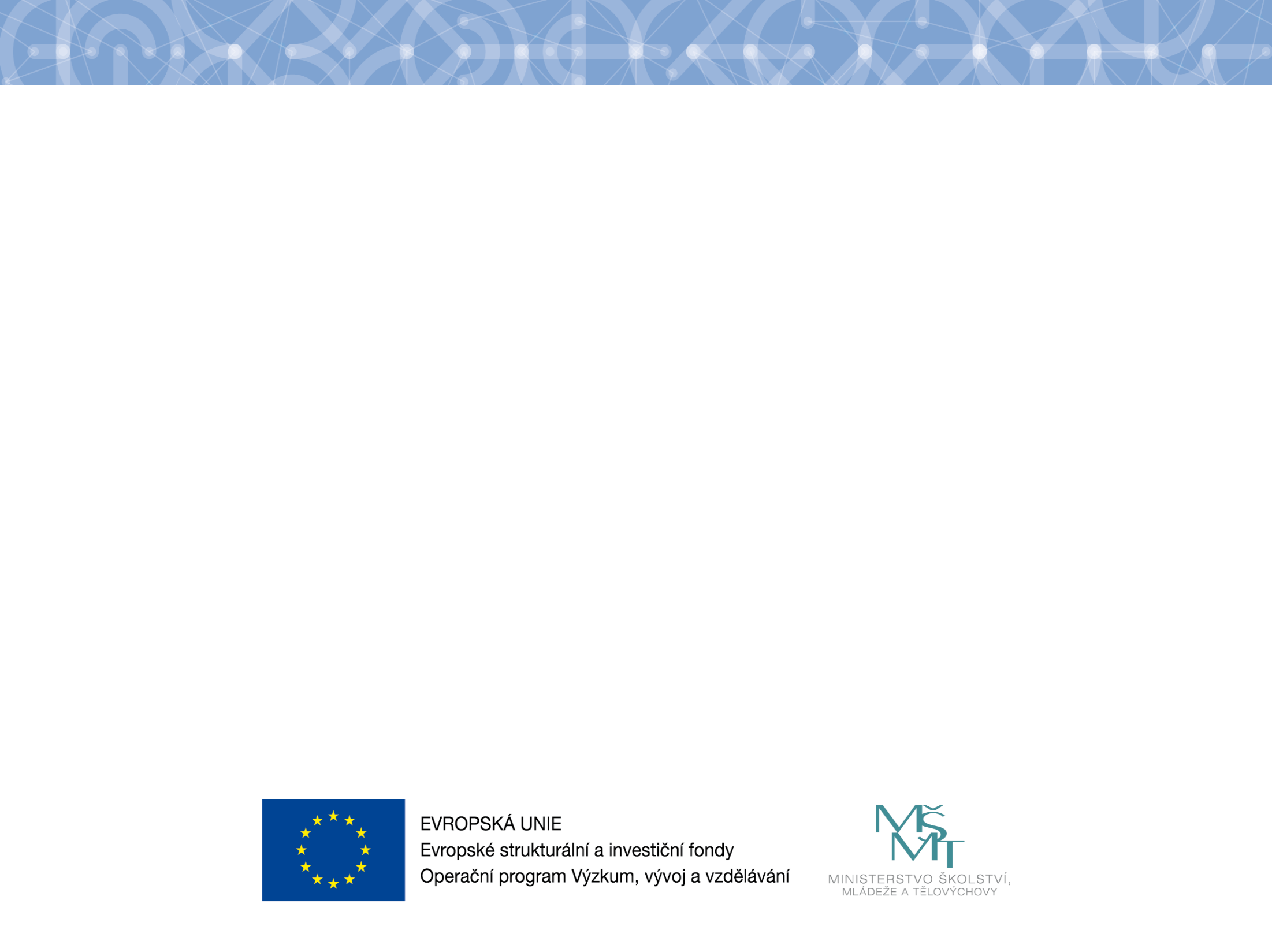 Aktivity ve výzvách
Inkluzivní vzdělávání
 oblast předškolního vzdělávání - otevřenosti a lepší spolupráci s rodiči a začleňování dětí do předškolního vzdělávání, včetně přípravy na ně
Prevence školního neúspěchu - usnadnění přechodů mezi stupni vzdělání, zlepšení spolupráce mezi školou a rodinou a mezi školou a sociálními službami
 Další vzdělávání pedagogických pracovníků - rozvoj proinkluzivních kompetencí pedagogických pracovníků s ohledem na specifika dětí/žáků ze sociálně odlišného prostředí
KAP/MAP
Inkluzivní vzdělávání na středních školách
Otevřenost a inkluzivita vzdělávání v MŠ, ZŠ
Dostupnost kvalitního vzdělávání MŠ, ZŠ
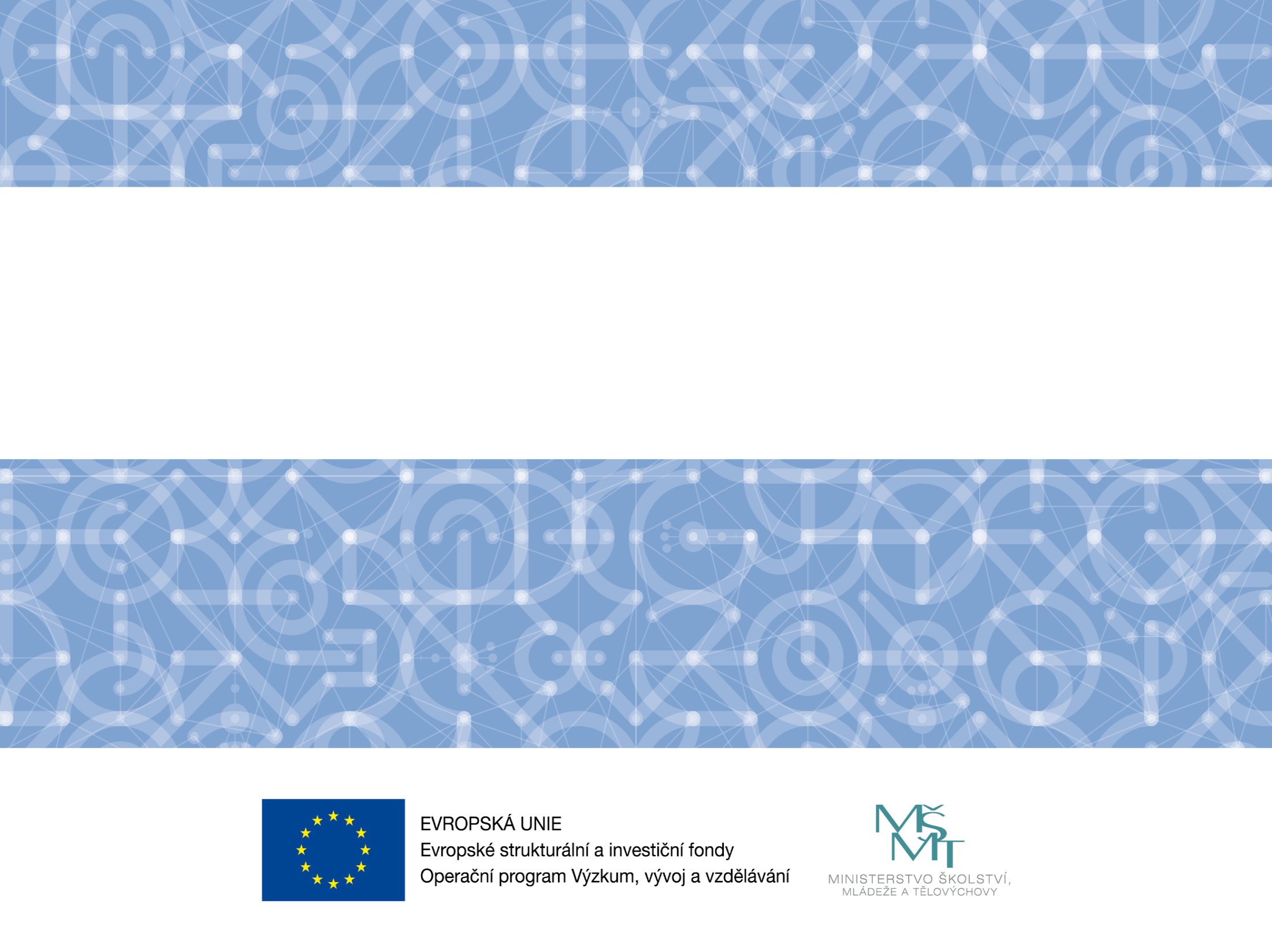 Připravované výzvy
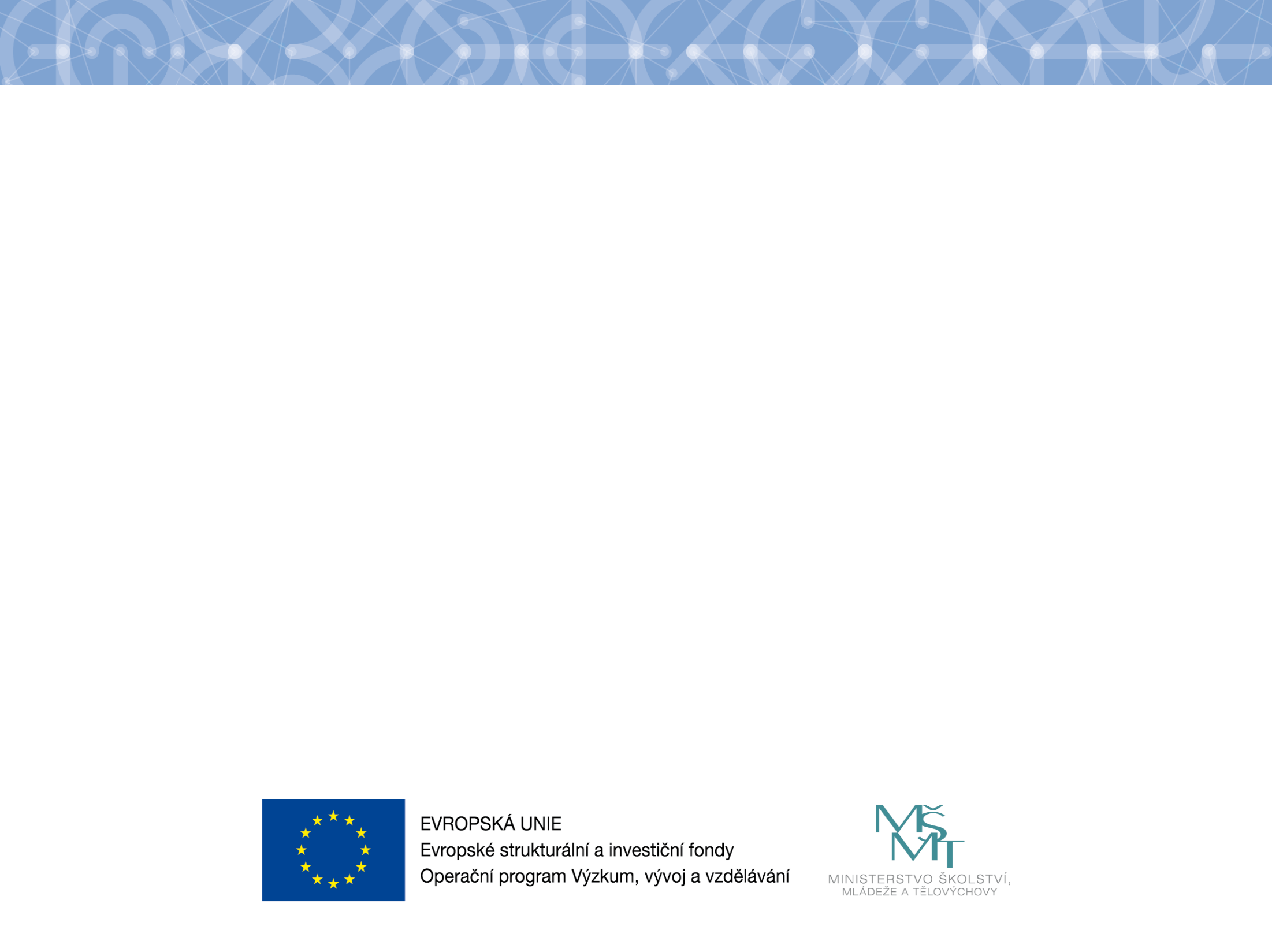 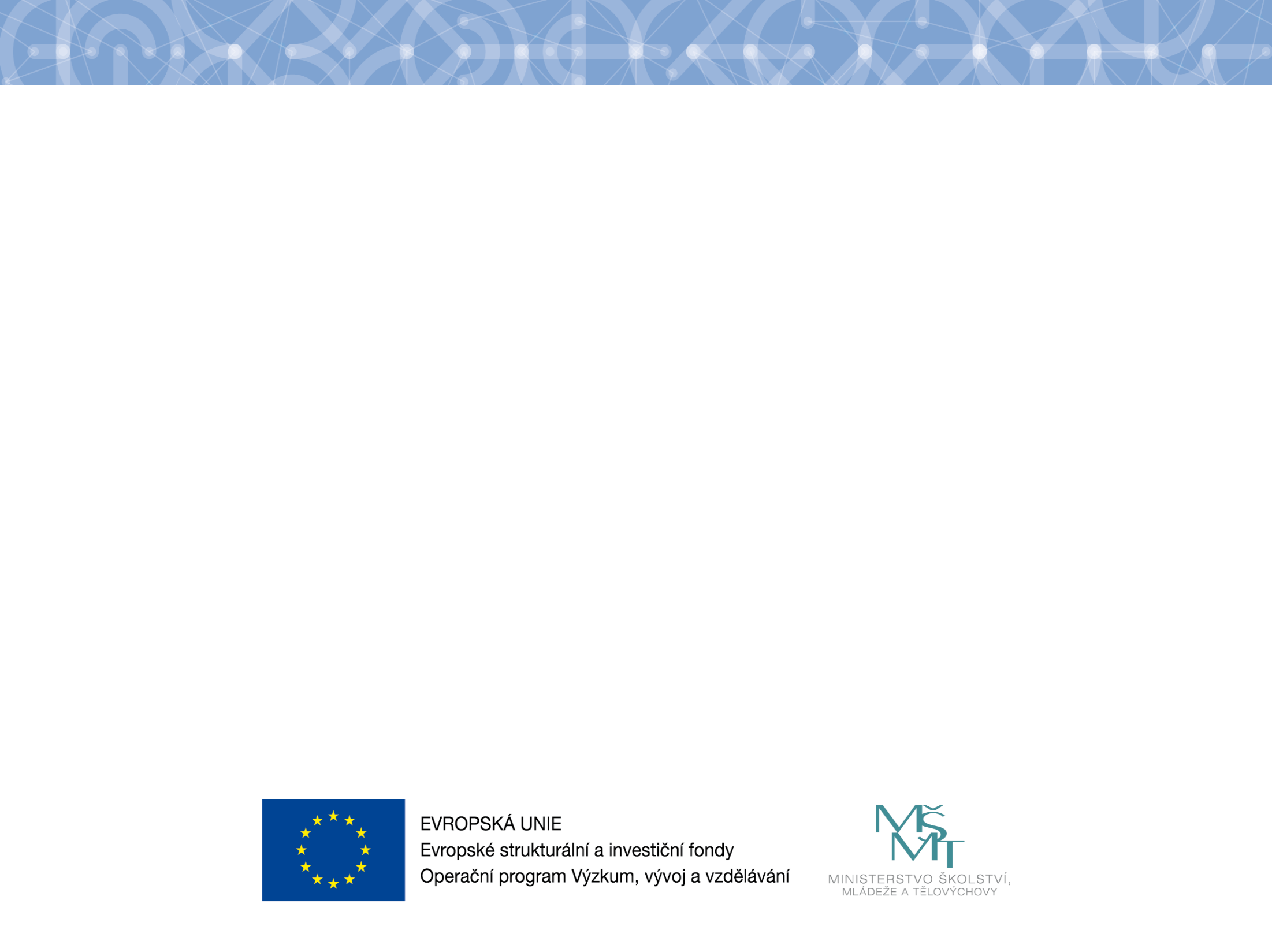 Aktivity ve výzvách
Budování kapacit pro rozvoj škol
pro MŠ: čtenářská a matematická pregramotnost, polytechnické vzdělávání; 
pro ZŠ: matematická a čtenářská gramotnost (mimo vzdělávací oblast Jazyk a jazyková komunikace), přírodovědná gramotnost a badatelsky orientovaná výuka, podpora podnikavosti; 
CLIL v ZŠ a SŠ; 
individuální podpora pedagogů MŠ, ZŠ a SŠ, včetně podpory osobnostně sociálního rozvoje pedagogických pracovníků MŠ a ZŠ; 
rozvoj kreativity dětí a žáků.
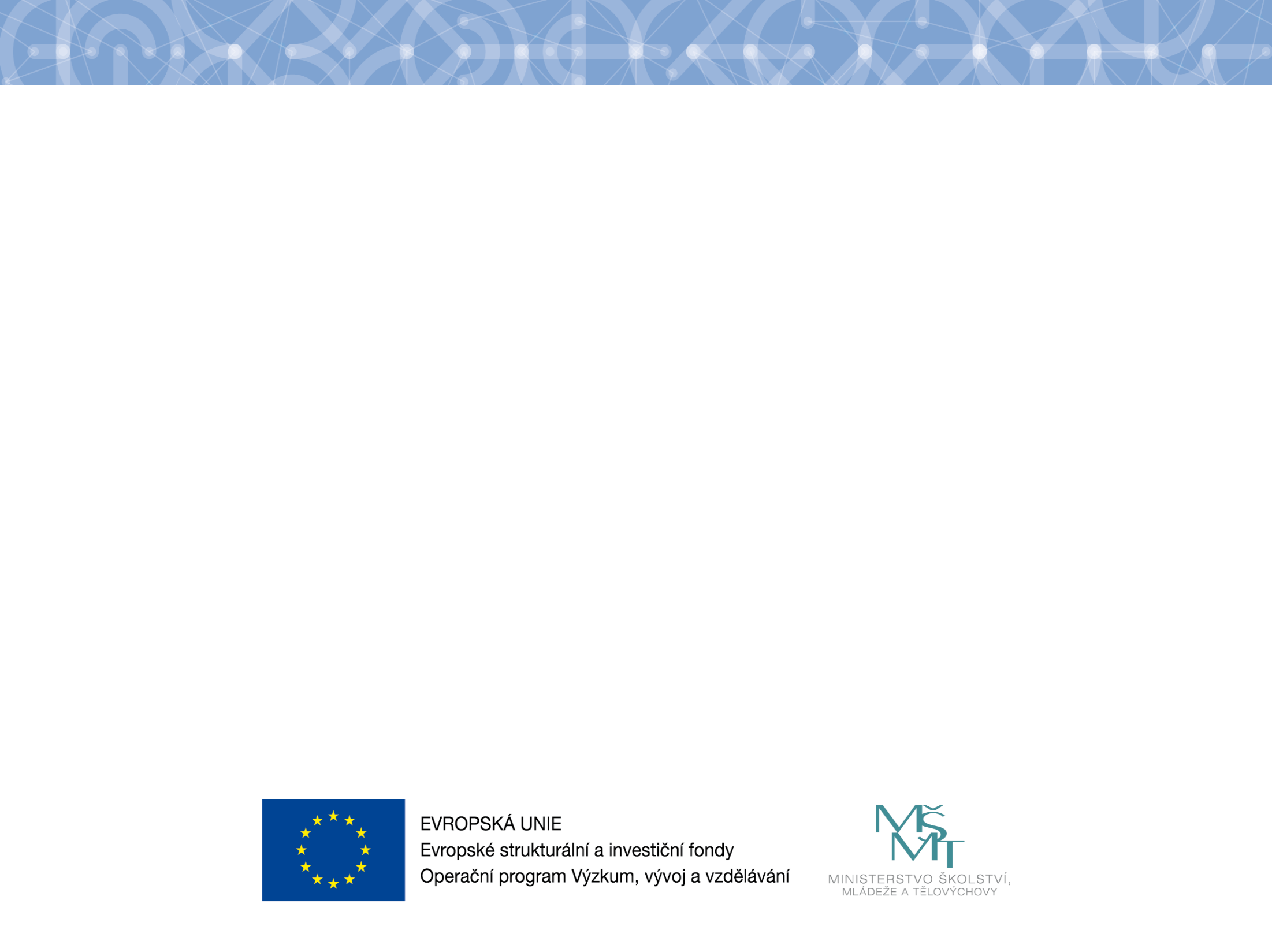 Výzvy na šablony
Oprávnění žadatelé – školy nebo školská zařízení – jeden projekt na jedno RED – IZO
Dvě výzvy: pro MŠ a ZŠ, pro SŠ a VOŠ

Šablony personální (chůva, školní psycholog, sociální pedagog, speciální pedagog, školní asistent)
Šablony vzdělávací (v rámci DVPP i mimo něj, mentoring)
Šablony podpůrné (networking, CLIL, žákovské kluby, doučování, tandemová výuky)